Экскурсия в зоопарк
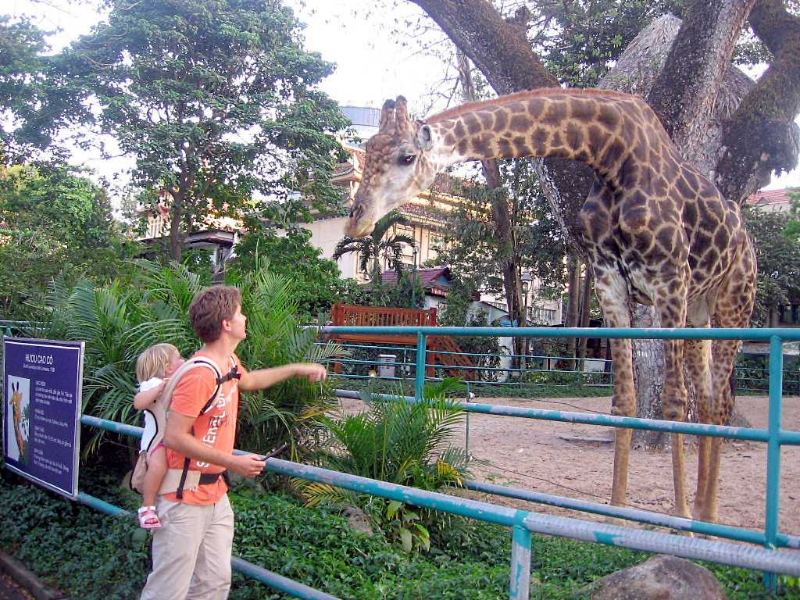 Подготовил: 
Гордиенко Н.С.
Павильон 1Террариум
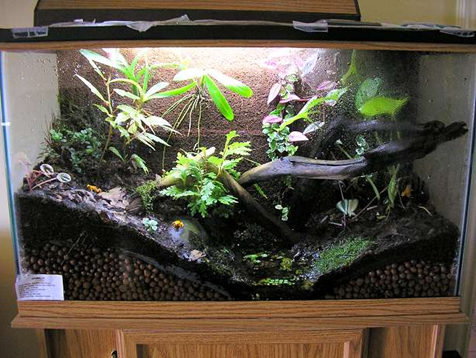 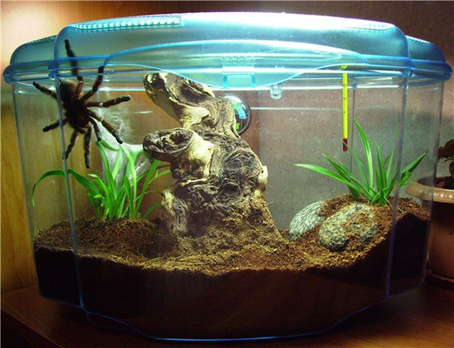 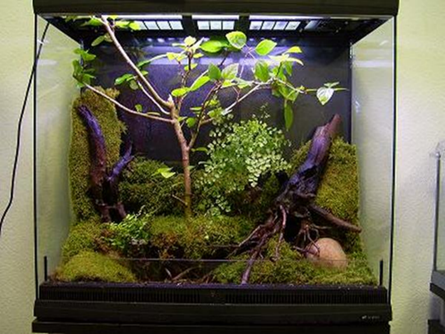